Жизнь учителя : личностные интересы, культурное и профессиональное самообразование
Задачи:
1.Определиться с понятием
«личностные интересы» в 
жизни учителя 
2.Определиться с понятием
«культурное самообразование»
3.Определиться с понятием
«профессиональное самообразование»
4.Выяснить что объединяет эти понятия
Личностные интересы-
это осознанное положительное отношение 
к чему-либо, побуждающее
 человека проявлять активность
 для познания интересующего объекта
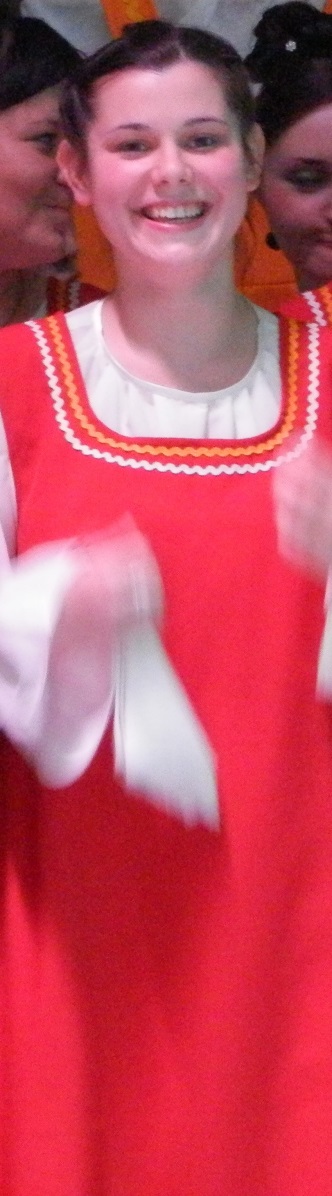 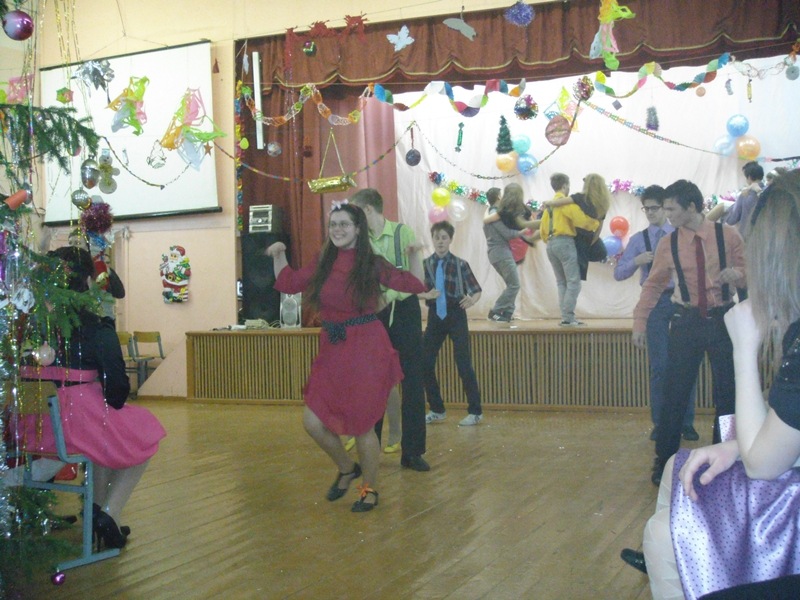 Результаты опроса учителей:
-фотографировать
-читать газеты
-ходить в лес 
-ходить на охоту
-слушать музыку
-общение с семьей, родными
Культурное самообразование
овладение системой ценностей, жизненных представлений, образцов поведения, норм, совокупность способов и приемов человеческой деятельности
Результаты опроса учителей:
-Посещение театров,
Концертов,музеев.
-Чтение книг
-просмотр телепередач
-прослушивание музыки
-общение с друзьями по интересам
Профессиональное
 самообразование-
Овладение общечеловеческим 
опытом, методологическими и специальными знаниями, профессиональными умениями и навыками, необходимыми для совершенствования педагогического процесса
Профессиональное
 самообразование
-Обучение на курсах
-дистанционное обучение
-чтение специальной 
Литературы, предметных 
и методических журналов
-общение с учителями – предметниками, коллегами
Что объединяет эти компоненты
 жизни учителя?
Общение
Цель:
Определить значимость общения в жизни учителя
Общение – это 
 сложнейший, многоуровневый процесс установления и развития отношений между людьми, который представляет собой обмен информацией
Правила общения:
-Общаться так, чтобы слышать друг друга
-Получать информацию с первоисточника
-Разборчиво выбирать круг общения
-Повышение профессиональной компетентности только в общении с педагогами высокого мастерства
Цель:
Определить значимость общения в жизни учителя
Общение 
играет важную роль в
культурном, профессиональном
самообразовании
и
в личностных интересах
1.БЫЛО ЛИ ИНТЕРЕСНО 
общаться со мной?

2.ПОЛЕЗНА ЛИ БЫЛА 
ИНФОРМАЦИЯ?
Да
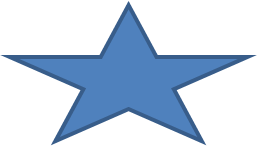 Нет